SWAG Network Haematological  Cancer Clinical Advisory Group
Research Update

Sally Moore
26/03/2025
National Haem Cancer Research Recruitment
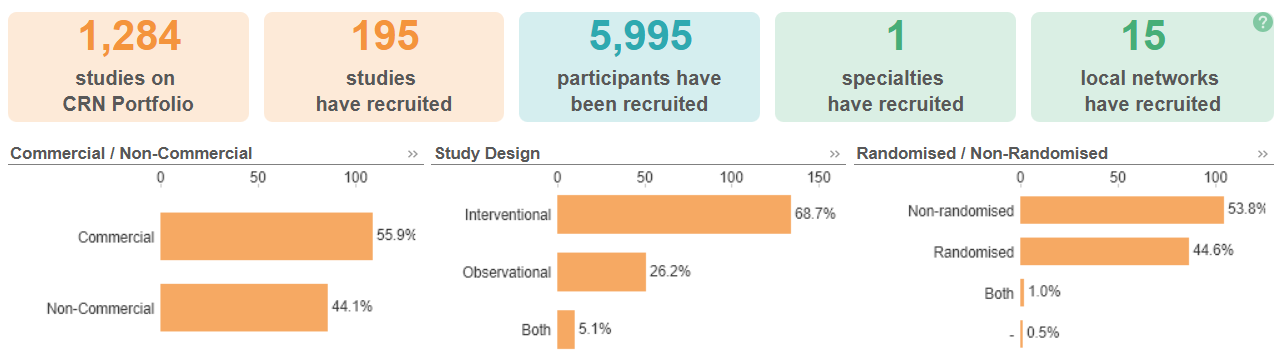 Apr 24 - Mar 25
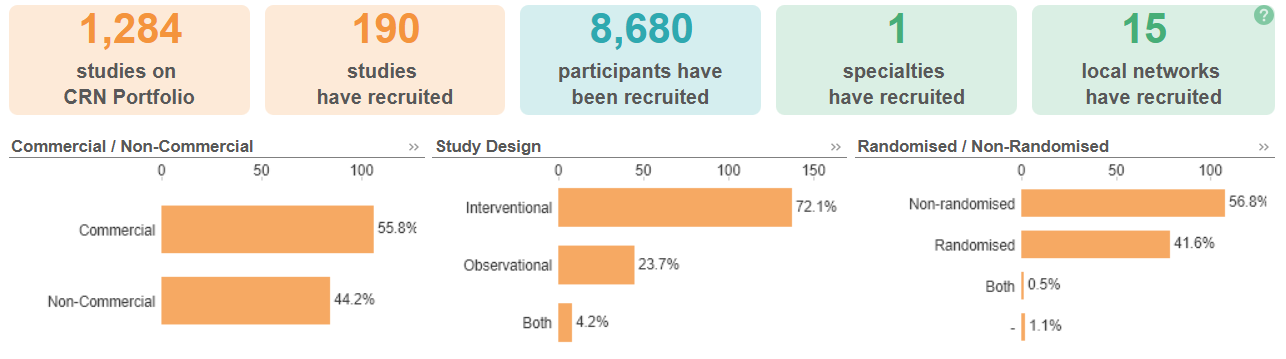 Apr 23 - Mar 24
Data cut: 10/03/2025
Source: ODP All Portfolio
Research Activity by Site 2024/2025
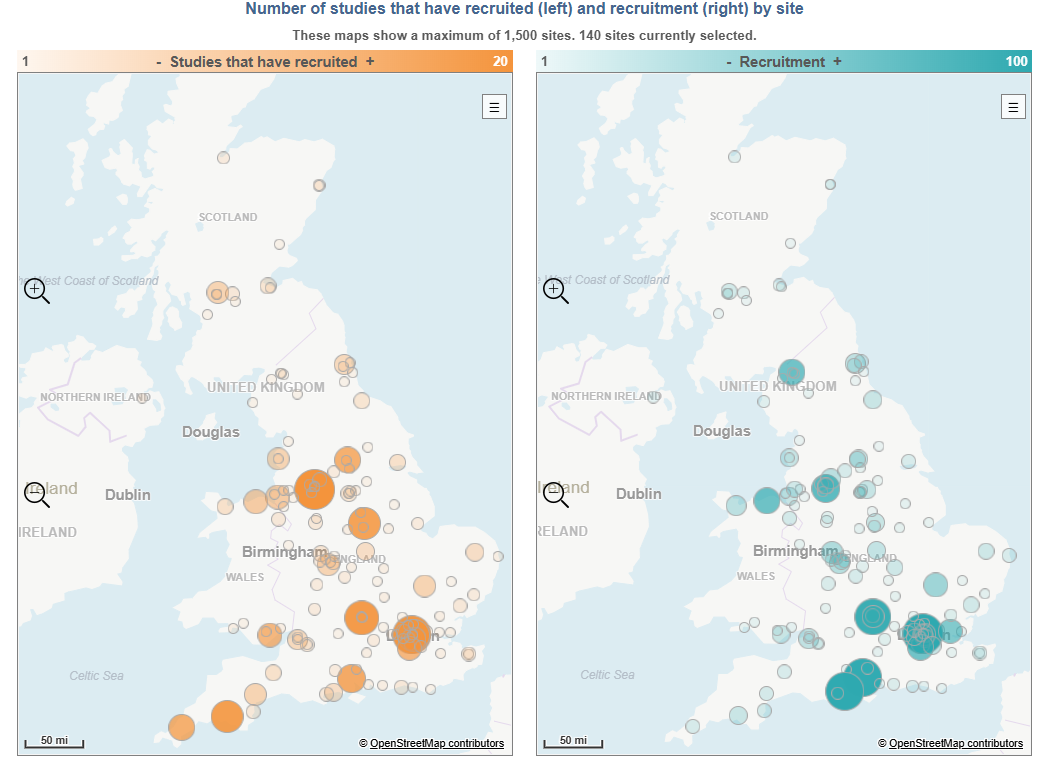 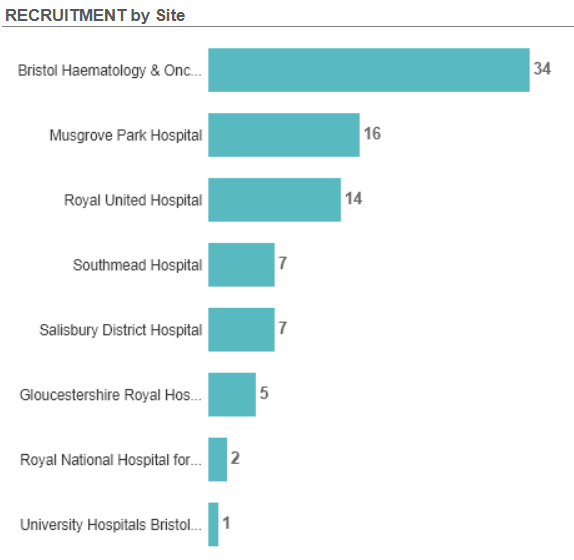 Open studies in SWAG Region
Page 1 of 2
Data cut: 20/03/2025
Source: ODP All Portfolio
Page 2 of 2
Data cut: 20/03/2025
Source: ODP All Portfolio
Studies In set-up/under consideration in SWAG Region
Data cut: 20/03/2025
Source: ODP All Portfolio
Studies In set-up/under consideration in SWAG Region (cont)
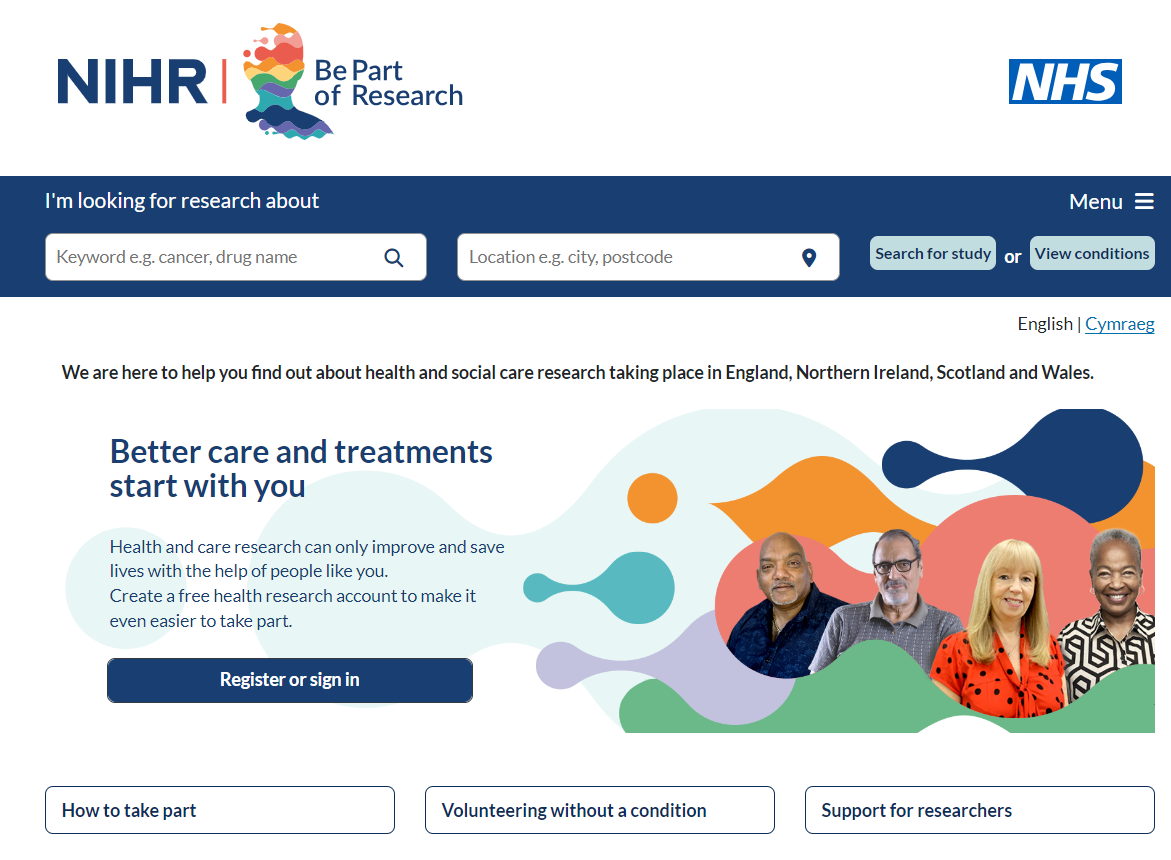 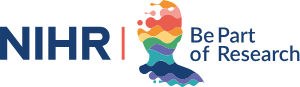 Be Part of Research is a UK-wide service that helps people find and take part in health and care research across nearly every health condition.

A resource for:
patients or their families keen to get involved in research
Researchers looking for target population for research

https://bepartofresearch.nihr.ac.uk/
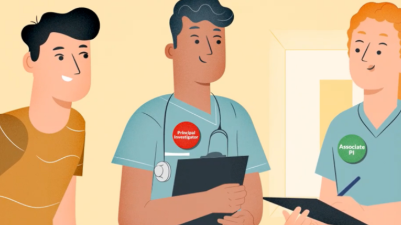 Associate Principal Investigator 
Scheme
Six month in-work training opportunity, providing practical experience for healthcare professionals starting their research career.  
People who would not normally have the opportunity to take part in clinical research in their day to day role have the chance to experience what it means to work on and deliver a NIHR portfolio trial under the mentorship of an enthusiastic Local PI.
CIs working with a CTU can register their study on the scheme 
https://www.nihr.ac.uk/health-and-care-professionals/career-development/associate-principal-investigator-scheme.htm
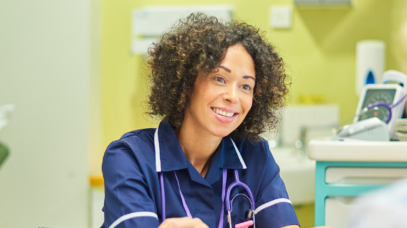 Principal Investigator Pipeline Programme
 (PIPP)
Overview
Research delivery nurses or midwives
12 to 18 months
Free if you’re eligible
Live virtual lessons, online learning and hands-on experience

Cohort 4 applications open at the end of March 2025
Please email nursingandmidwifery@nihr.ac.uk for more information
https://www.nihr.ac.uk/career-development/clinical-research-courses-and-support/principal-investigator-pipeline-programme
NIHR ODP https://odp.nihr.ac.uk/
Open data platform. Data on performance across whole RDN, including all specialty areas
NIHR Be Part of Research https://bepartofresearch.nihr.ac.uk/
See which studies are open across the country 
Find a Clinical Research Study (ODP) http://csg.ncri.org.uk/portfolio/portfolio-maps/
Search for a study to fit criteria.  Good for horizon scanning, eligibility criteria
Specialty & Settings Support SWC RRDN
Cancer Specialty Lead: Mark Beresford (RUH)  

Haematology Specialty Lead: Sally Moore (UHBW)

Palliative Care Specialty Lead:  Vacant

Imaging Specialty Lead: Hedvig Karteszi (UHBW)

Hospital Settings Lead: Edward Carlton (UoB)

National Cancer Specialty Leads: Jonathan Wadsley, Amarnath Challappalli, Lizzie Smyth
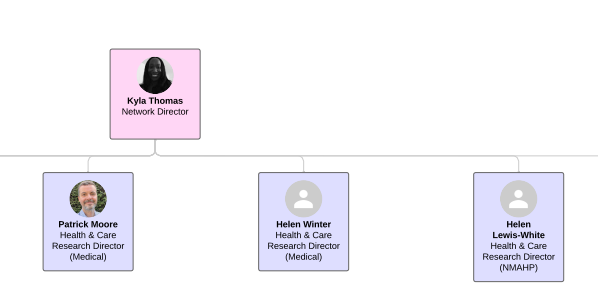 RRDN Contacts
swc.rrdn@nihr.ac.uk

Study Support Service Manager: claire.matthews@nihr.ac.uk

CAG Research Lead: sally.moore@uhbw.nhs.uk